April 19 Council Agenda Item 308
Approve findings to authorize an exemption to the competitive bidding requirements and authorize the use of the alternative contracting method of Construction Manager/ General Contractor for the Council Chambers and Councilor Offices Project for an estimated amount of $6,235,000.

OMF Facilities, Management and Finance
What is the Benefit of a CM/GC?
Traditional design and construction approaches are too slow for the facilities affected by Charter Reform to be ready by January 1, 2025 – particularly Council Chambers 
The Construction Manager/General Contractor approach is a contracting method that allows for routine dialogue between an owner, designer, and the construction manager/ general contractor while a project is being designed
This dialogue allows the team to identify constructability issues before design is complete, which makes projects faster and less expensive to construct
What does this ordinance bind us to do?
Facilities submitted this ordinance so that we can be allowed to issue the RFP for the Charter Reform projects using the CM/GC contracting method
The ordinance was written broadly so that the scope can be defined and refined during the design process (including the timing of the different projects)
There is a financial number attached to the ordinance that reflects OMF Facilities’   pre-design cost estimate based on what we believe to be in scope for the CM/GC; however, if the scope changes during design, that number could go up or down
Council is a primary stakeholder in the CM/GC design process and will play a formative role in determining the final scope and budget – inclusive of work timing
Different Construction Delivery Models
Alternative
Construction Manager/General Contractor
Traditional
Design – Bid – Build
Owner
(The City)
Owner
(The City)
Designer
Designer
Contractor
CM/GC
The CM/GC contracting method allows for more collaboration between all parties
Construction Delivery Timelines
Construction NTP
Design – Bid – Build Traditional
Procure Designer
Design
Procurement
Construction
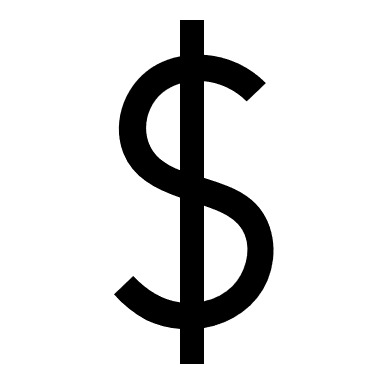 Contractor Bid
CM/CG Alternative
Construction NTP
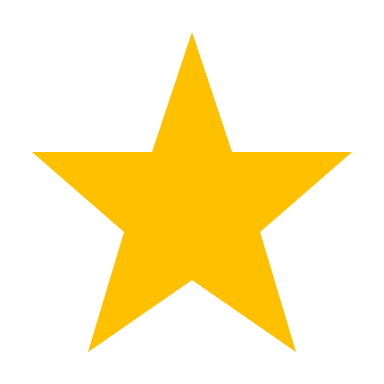 Procure Designer
Design
Construction
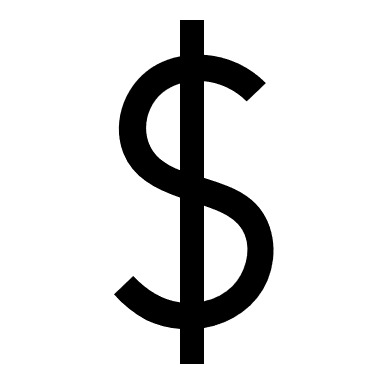 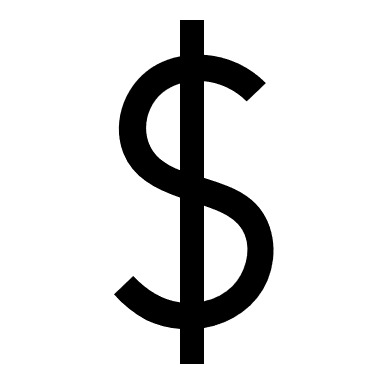 Procure Contractor
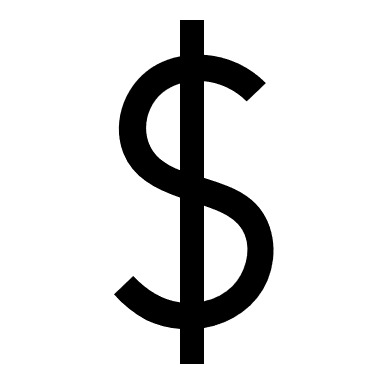 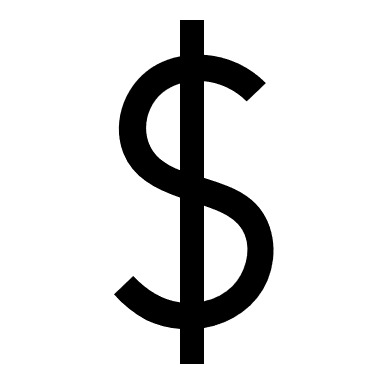 We are here!
Different methods produce different outcomes (CM/GC is much faster)
Cost Control
Cost Control
Cost Control
GMP